Leitmethode WebQuest
WebQuest
WebInstruct
Eigenständiges Recherchieren anhand offener Frage- oder Aufgabenstellungen
Abarbeiten von kurzen, geschlossenen Aufgaben ohne selbständiges Erforschen des Themas
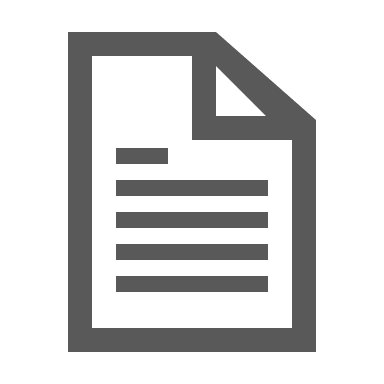 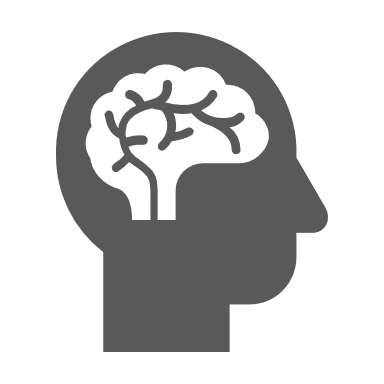 Umsetzung nach Moser 2015Interpretation nach Zendler 2018
Vorbereitung
Bereitstellung einer Liste mit altersgerechten Weblinks zur Informationsgewinnung durch die Lernenden
Präsentation der Ergebnisse auf über verschiedenste Medien  Internet, Powerpoint, Plakate, Gallery-Walk
Nachvollziehbares, transparentes Feedback zur Reflexion durch die Lernenden
Anschauliche Entwicklung des Themasoder einer Fragestellung
Thema
Aufgaben
Ressourcen
Prozess
Präsentation
Evaluation
Rahmenbedingungen
Gemeinsame Entwicklung von Aufgaben undübergreifender Zielsetzung für die Bearbeitung
Einzel- oder Gruppenarbeit
Internet und Endgeräte
Einsatz ab Klasse 5 möglich
Durchführung in einer bis mehrere Stunden
Selbstständiges Recherchieren der Lernenden mit und zu  den Materialien
Organisation und Reflexion des Materials
[Speaker Notes: A. Zendler und D. Klaudt, „Instructional methods to Computer science Education as investigated by Computer science Teachers“, Journal of Computer Science, Bd. 11, Nr. 8, S. 915–927, Aug. 2015.
A. Zendler, Unterrichtsmethoden für den Informatikunterricht: Mit praktischen Beispielen für prozess- und ergebnisorientiertes Lehren. Springer Vieweg, 2018.
H. Moser, „WebQuests“, in Zwölf Unterrichtsmethoden - Vielfalt für die Praxis, 6. Aufl., J. Wiechmann und S. Wildhirt, Hrsg. Beltz Verlag, 2015, S. 183–195.]
Die hier vorliegenden Methodenkarten wurden im Rahmen des Projektes FAIBLE.nrw von der
WWU-Münster und der RWTH-Aachen erstellt und sind unter der (CC BY 4.0) - Lizenz veröffentlicht. Ausdrücklich ausgenommen von dieser Lizenz sind alle Logos! Weiterhin kann die Lizenz einzelner verwendeter Materialien, wie gekennzeichnet, abweichen. Nicht gekennzeichnete Bilder sind entweder gemeinfrei oder selbst erstellt und stehen unter der Lizenz des Gesamtwerkes (CC BY 4.0).

Sonderregelung für die Verwendung im Bildungskontext: 
Die CC BY 4.0-Lizenz verlangt die Namensnennung bei der Übernahme von Materialien. Da dies den gewünschten Anwendungsfall erschweren kann, genügt dem Projekt FAIBLE.nrw bei der Verwendung in informatikdidaktischen Kontexten (Hochschule, Weiterbildung etc.) ein Verweis auf das Gesamtwerk anstelle der aufwändigeren Einzelangaben nach der TULLU-Regel. In allen anderen Kontexten gilt diese Sonderregel nicht!

Das Werk ist Online unter https://www.orca.nrw/ verfügbar.
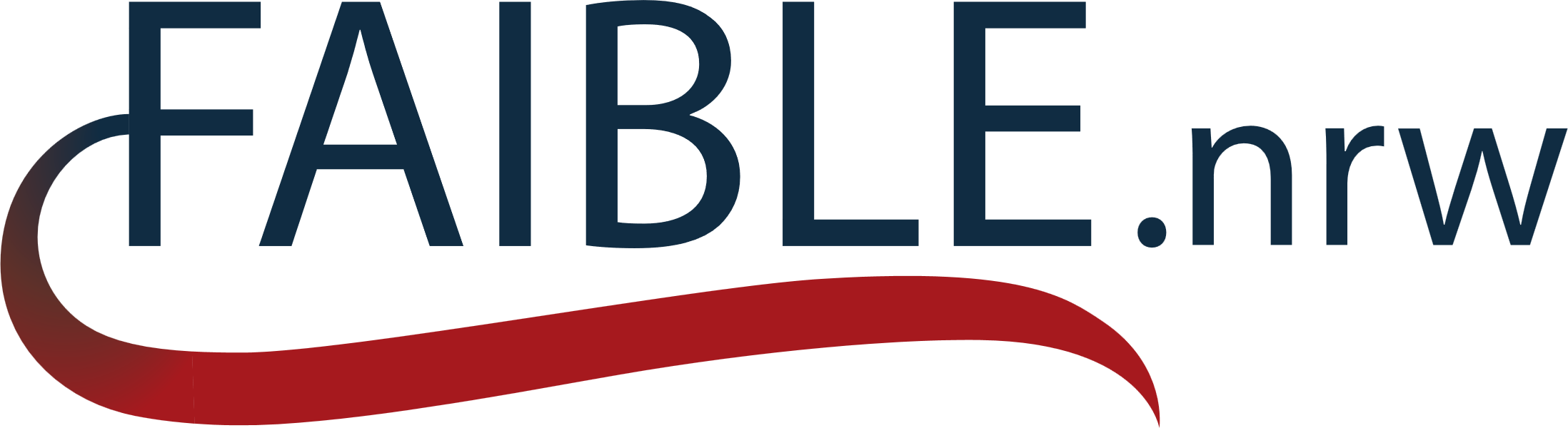 Beteiligte Hochschulen:
Westfälische Wilhelms-
Universität Münster
Carl von Ossietzky 
Universität Oldenburg
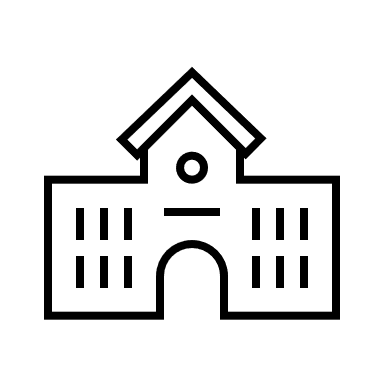 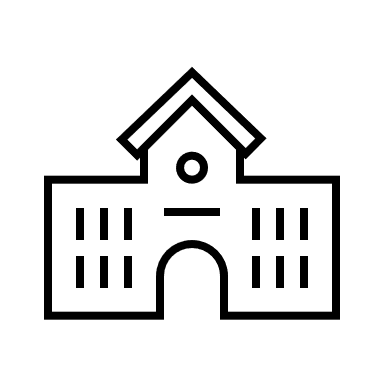 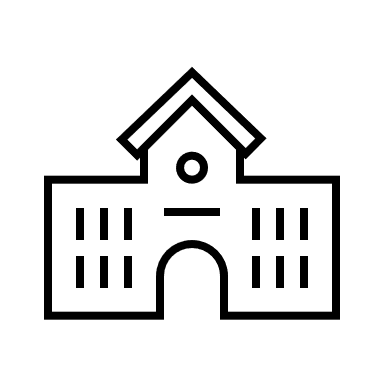 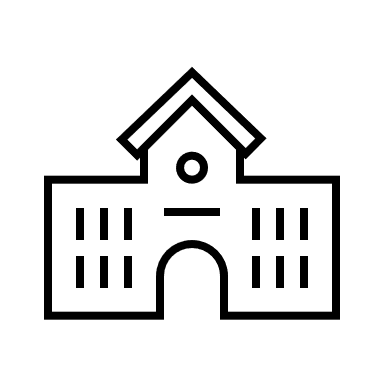 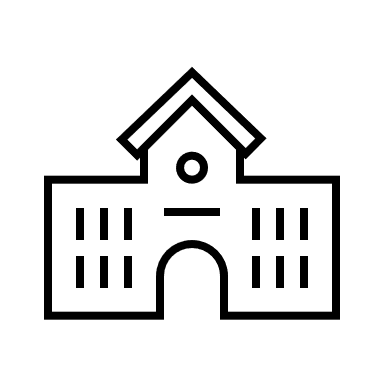 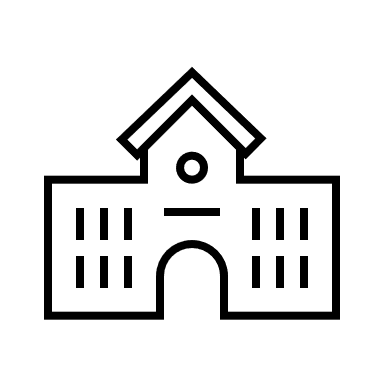 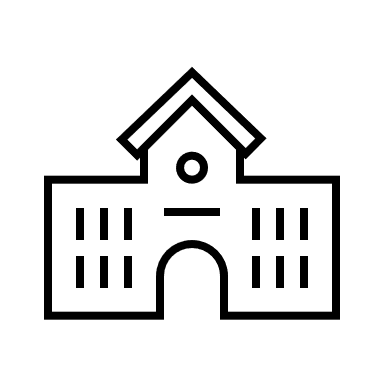 RWTH-Aachen
Universität Duisburg-Essen
Universität Bonn
Universität Paderborn
Technische Universität Dresden
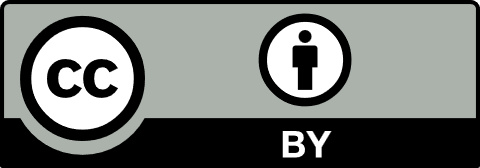 (https://creativecommons.org/licenses/by/4.0/deed.de)
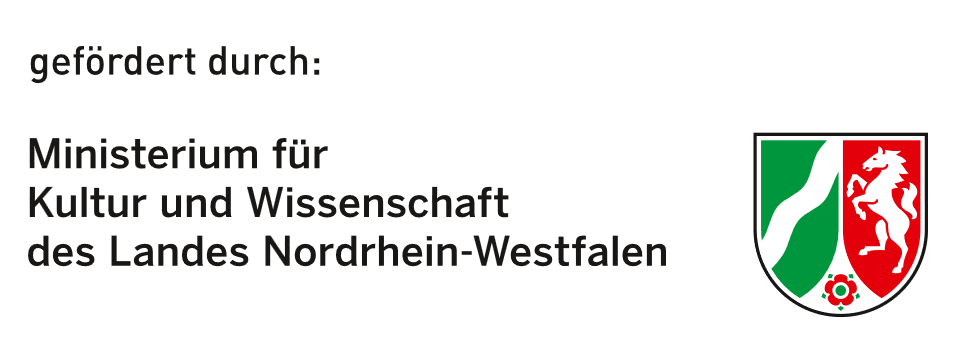 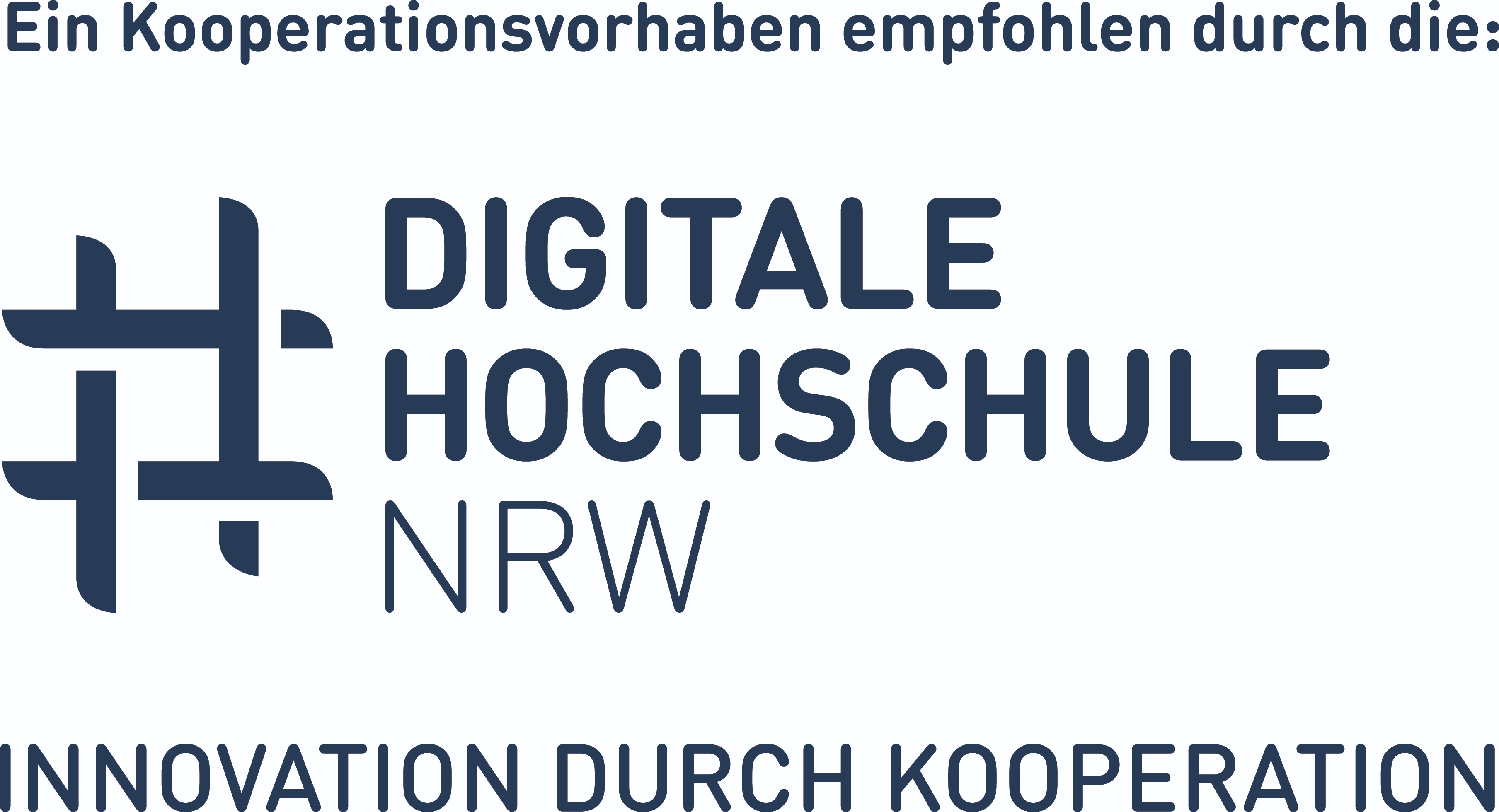 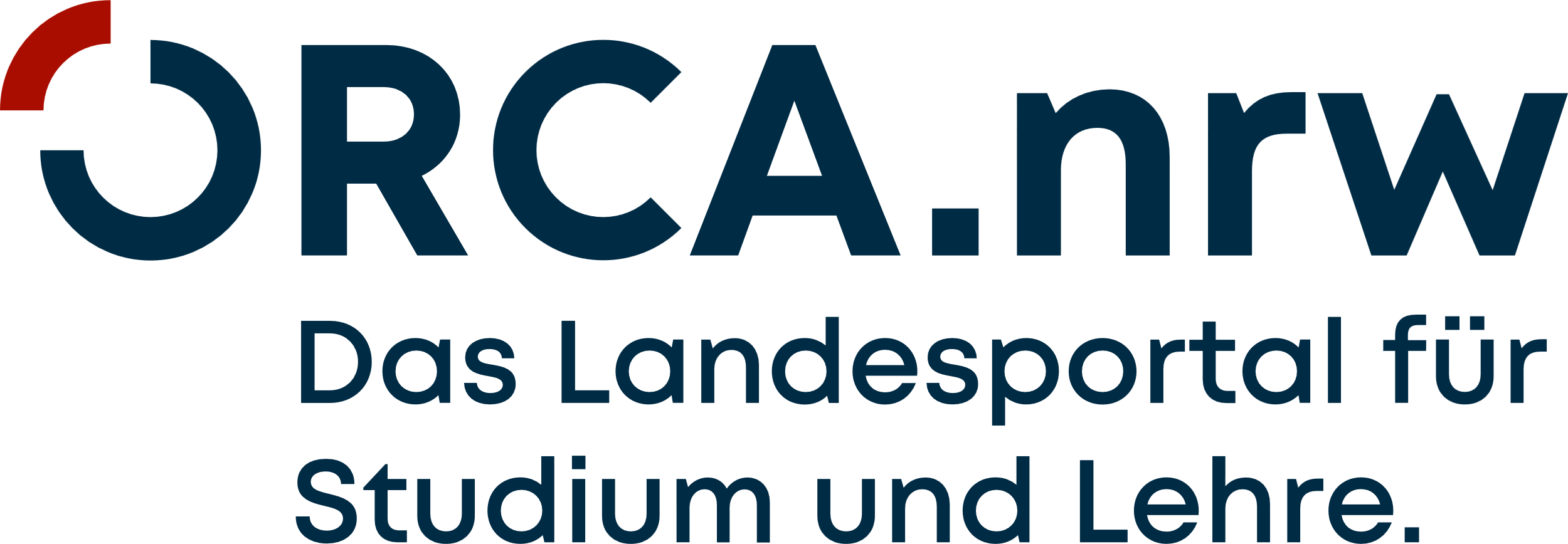